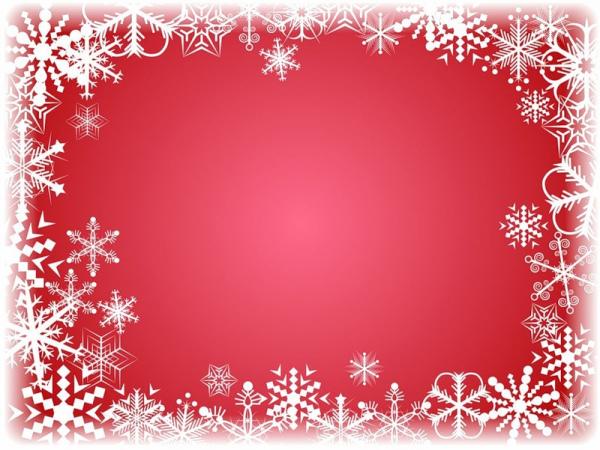 Рождественские каникулы
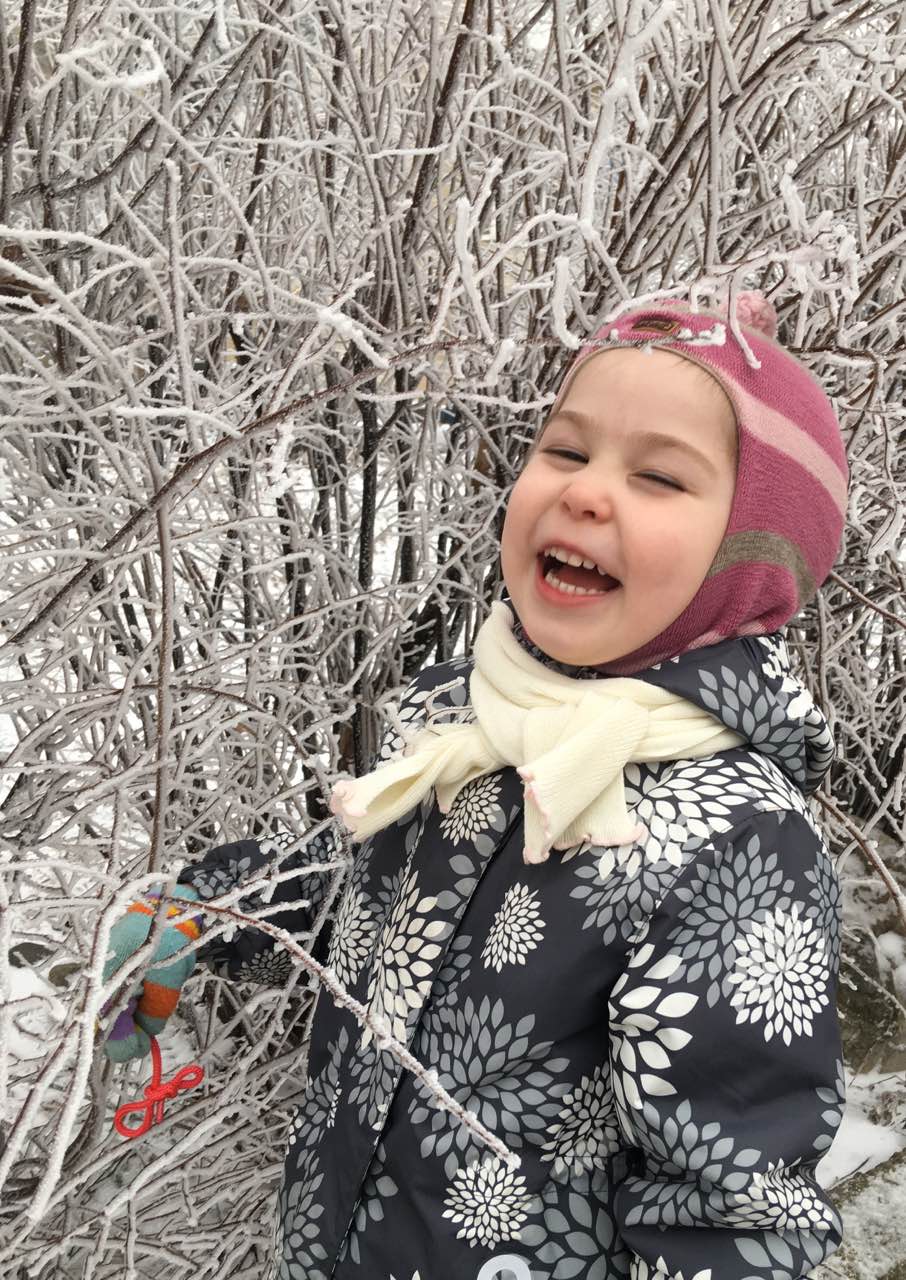 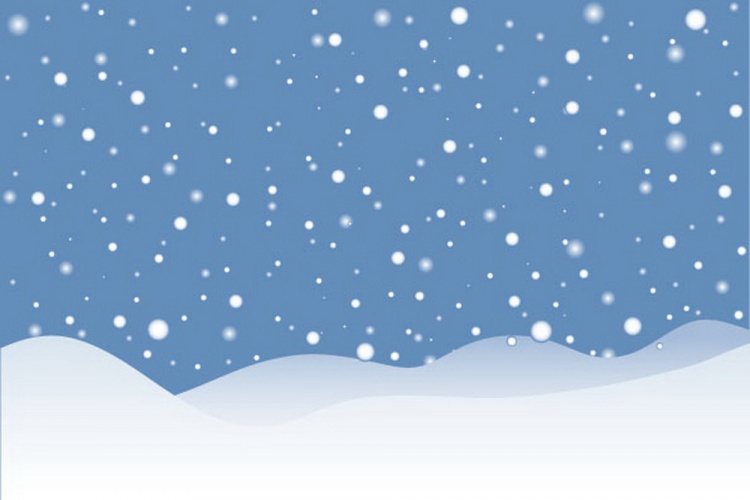 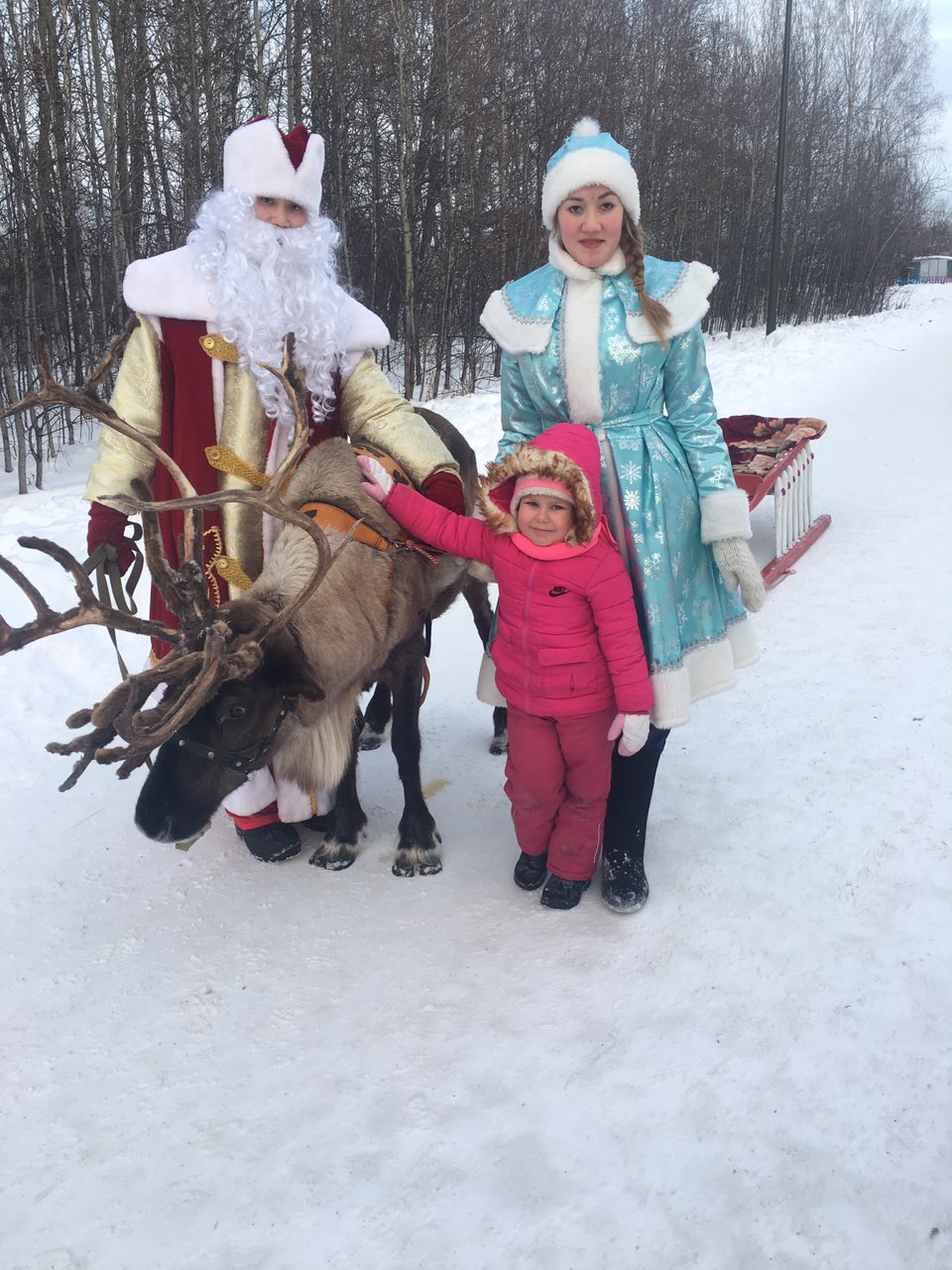 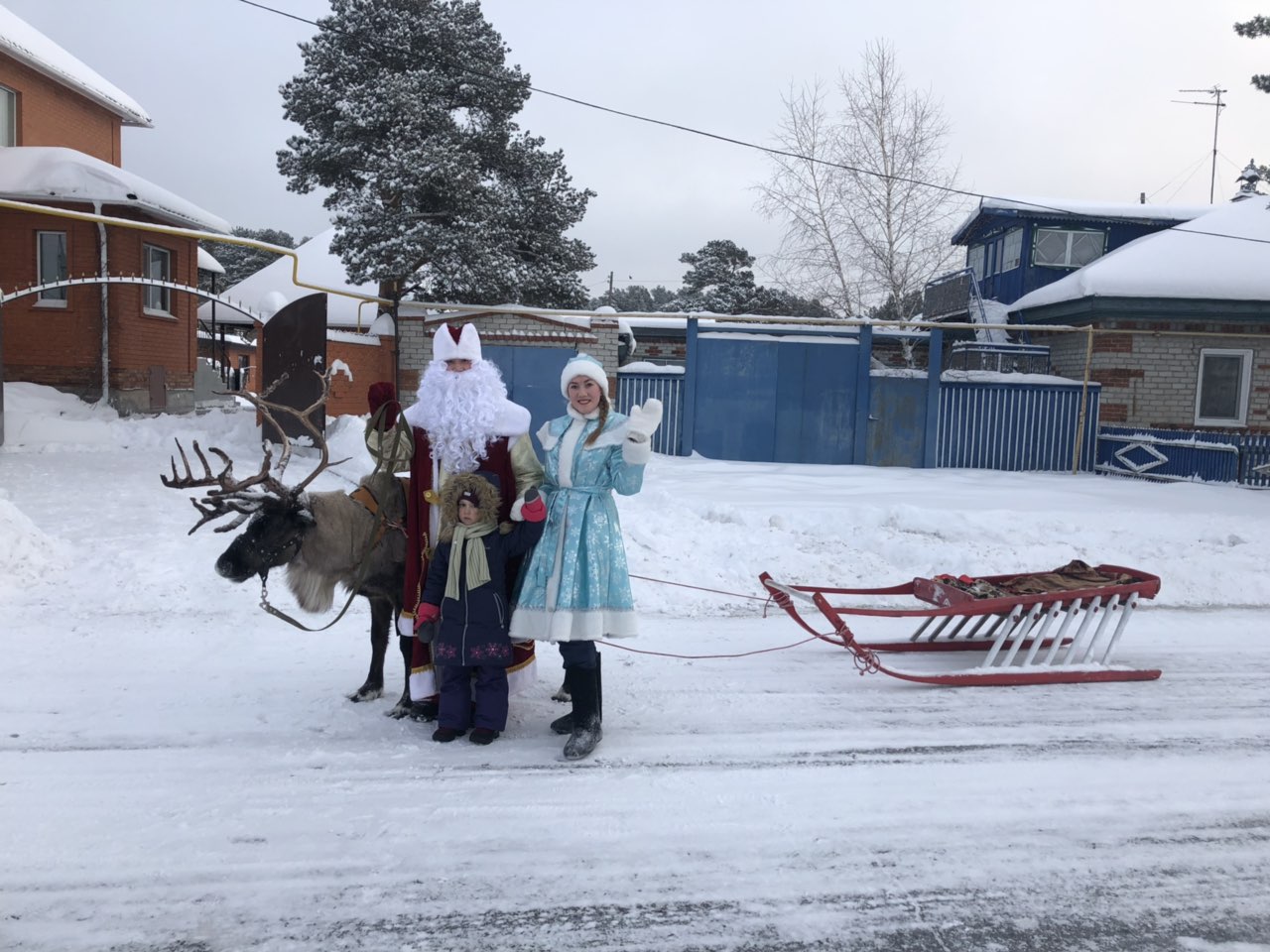 Новый год – самый долгожданный праздник!
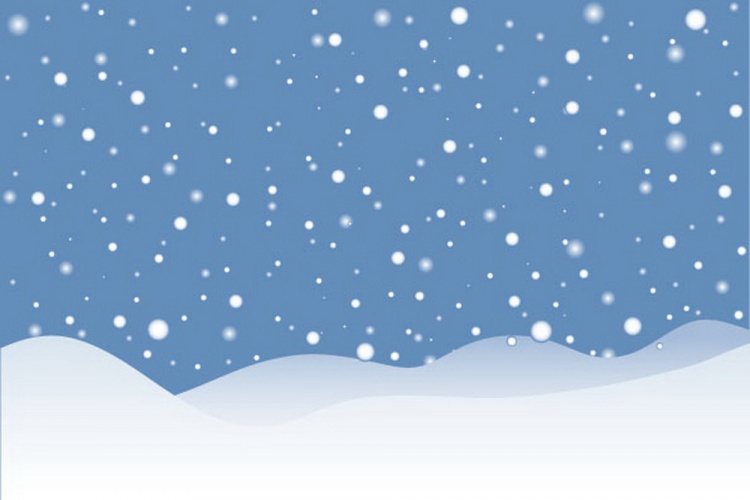 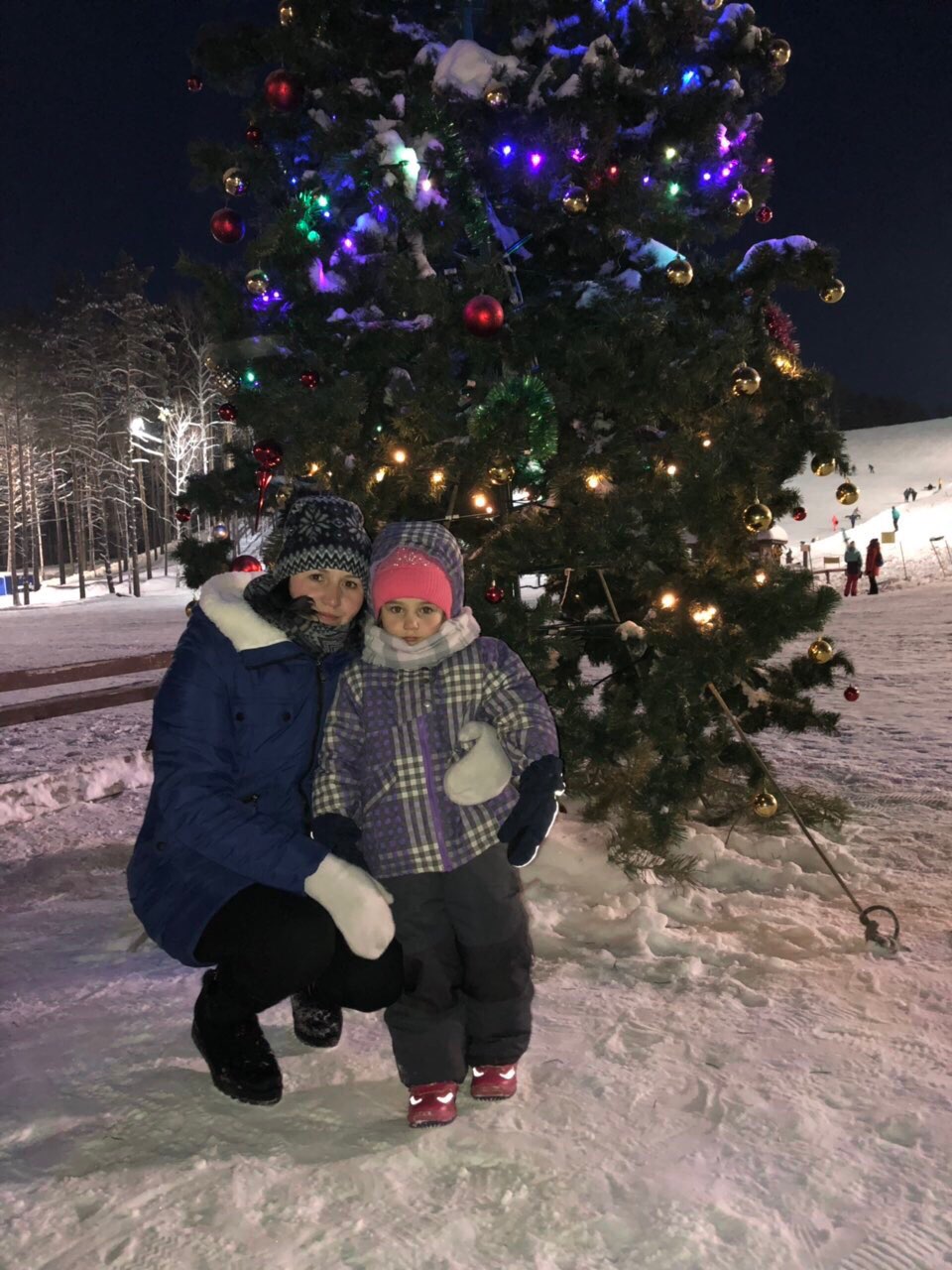 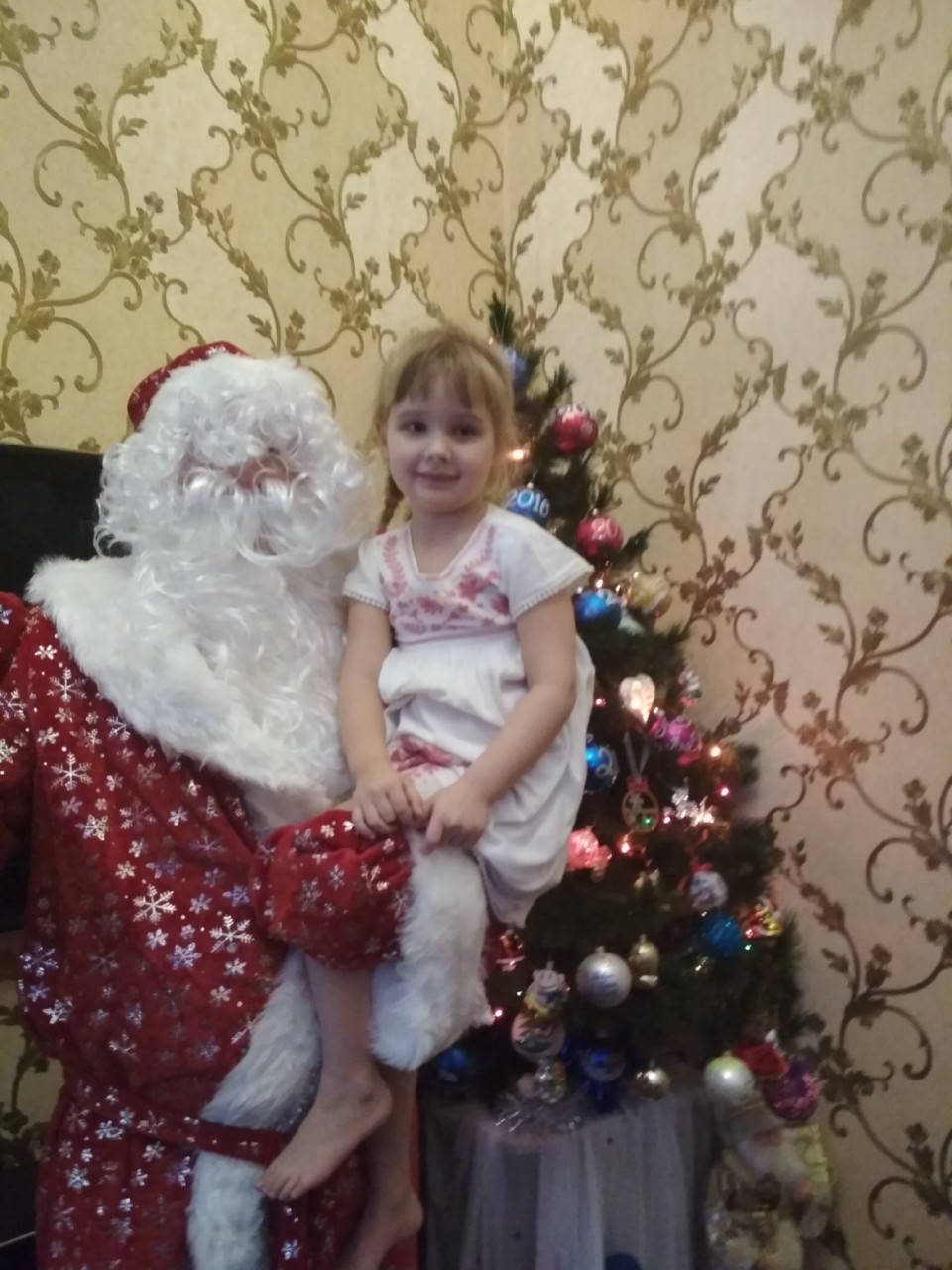 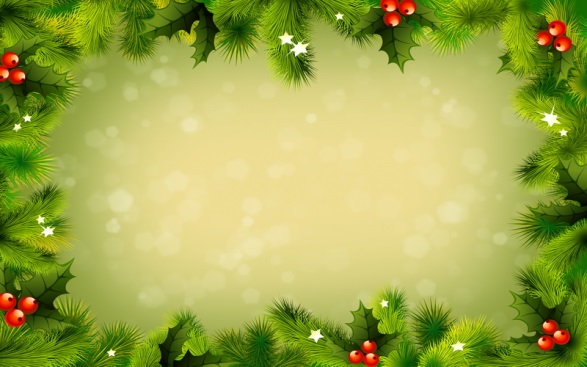 Веселье продолжается на улице.
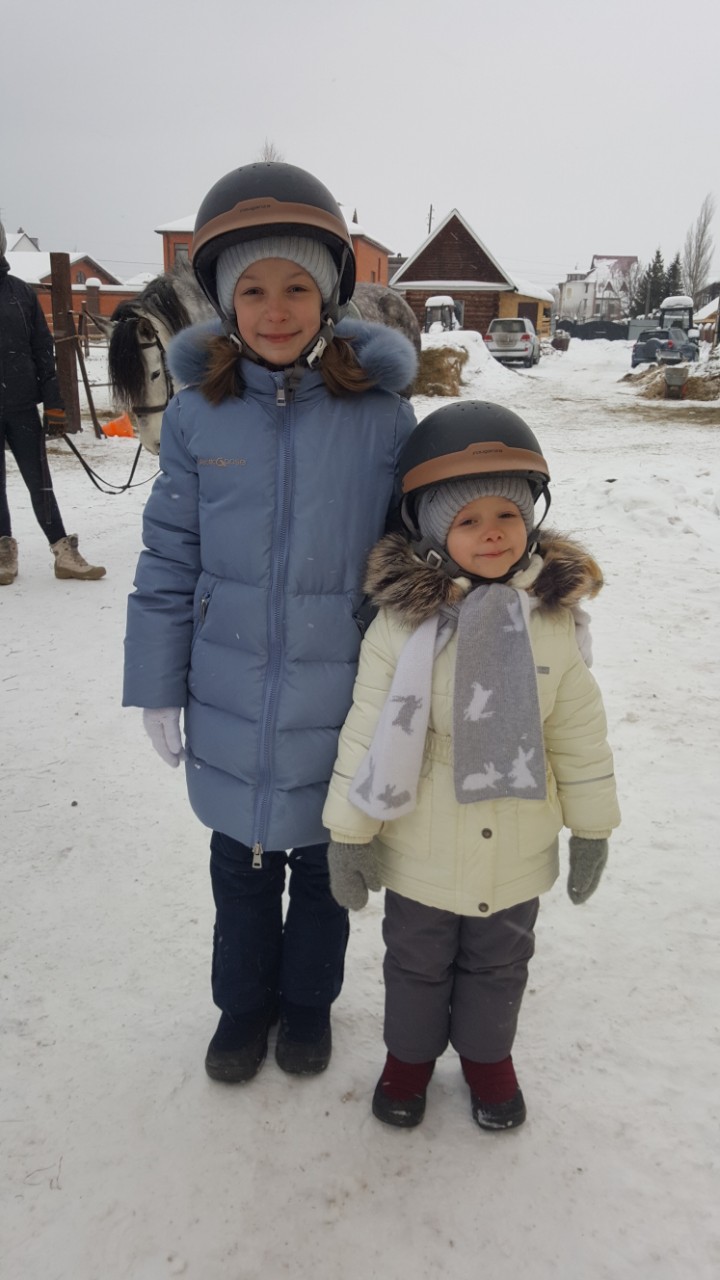 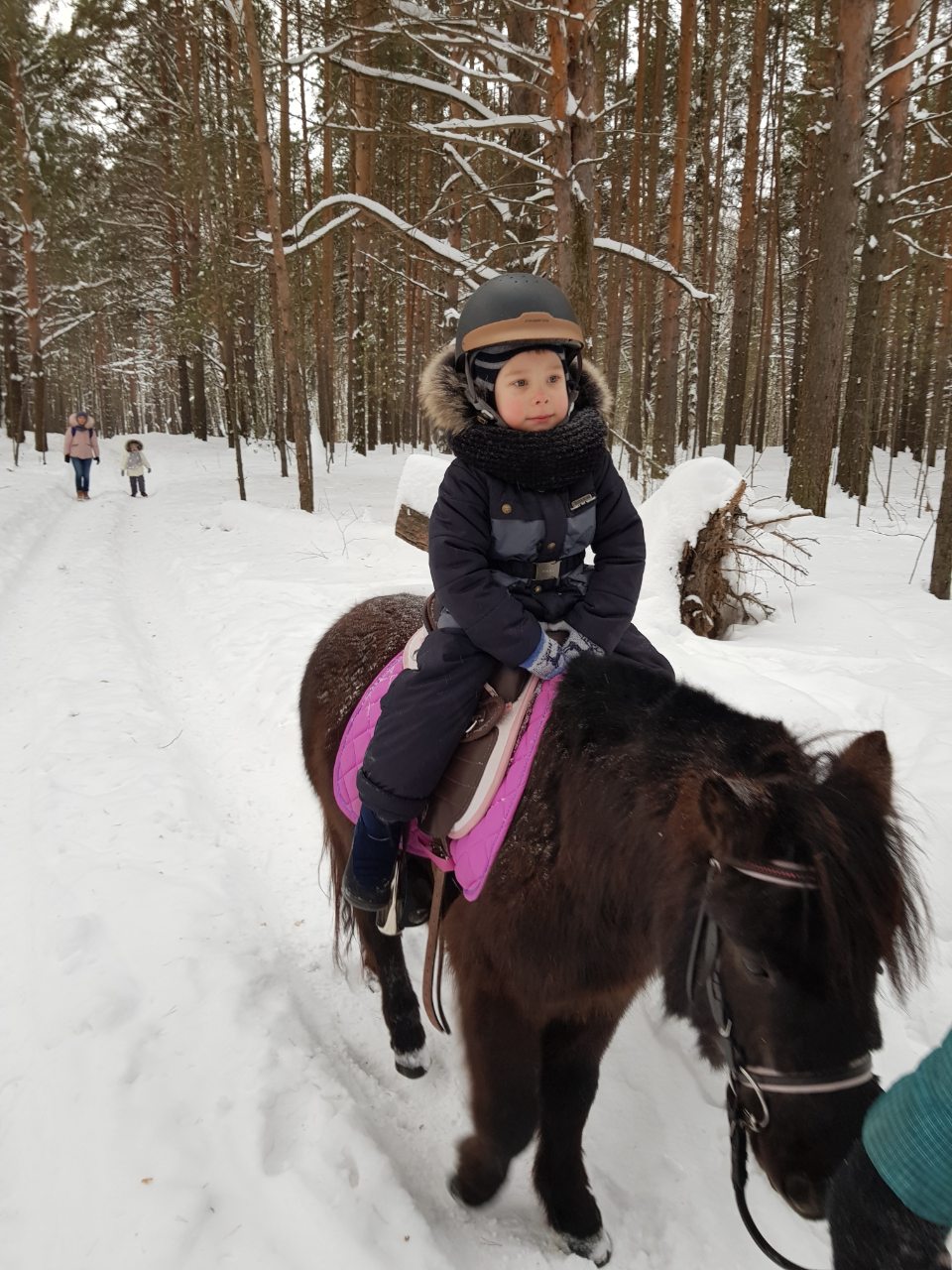 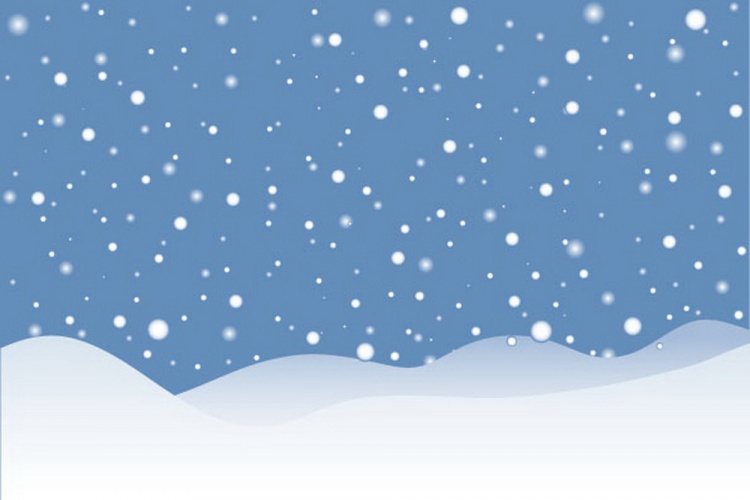 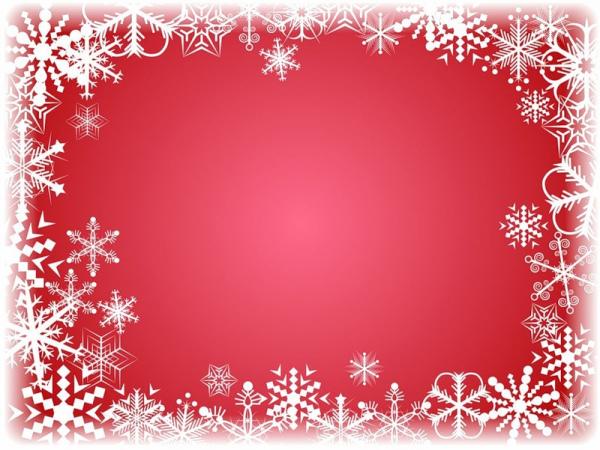 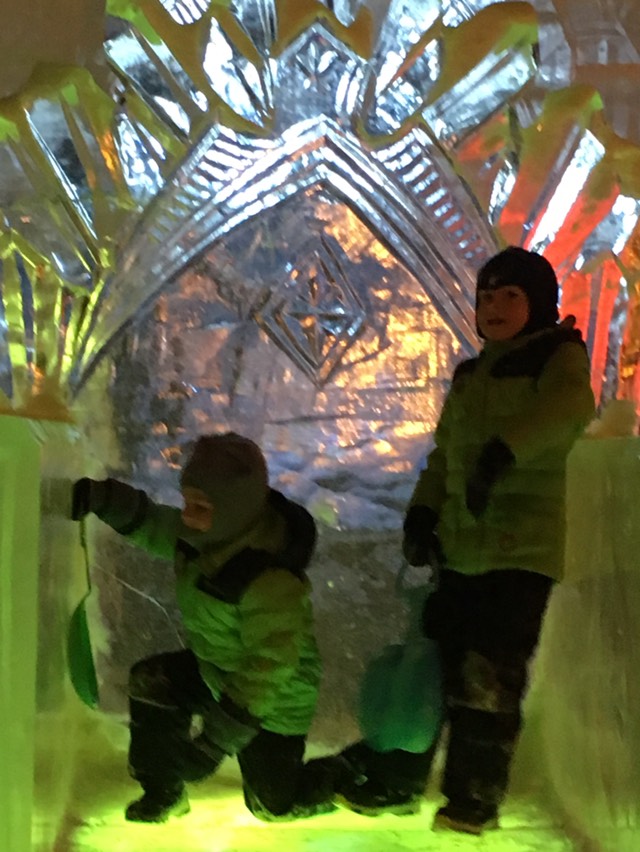 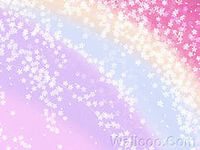 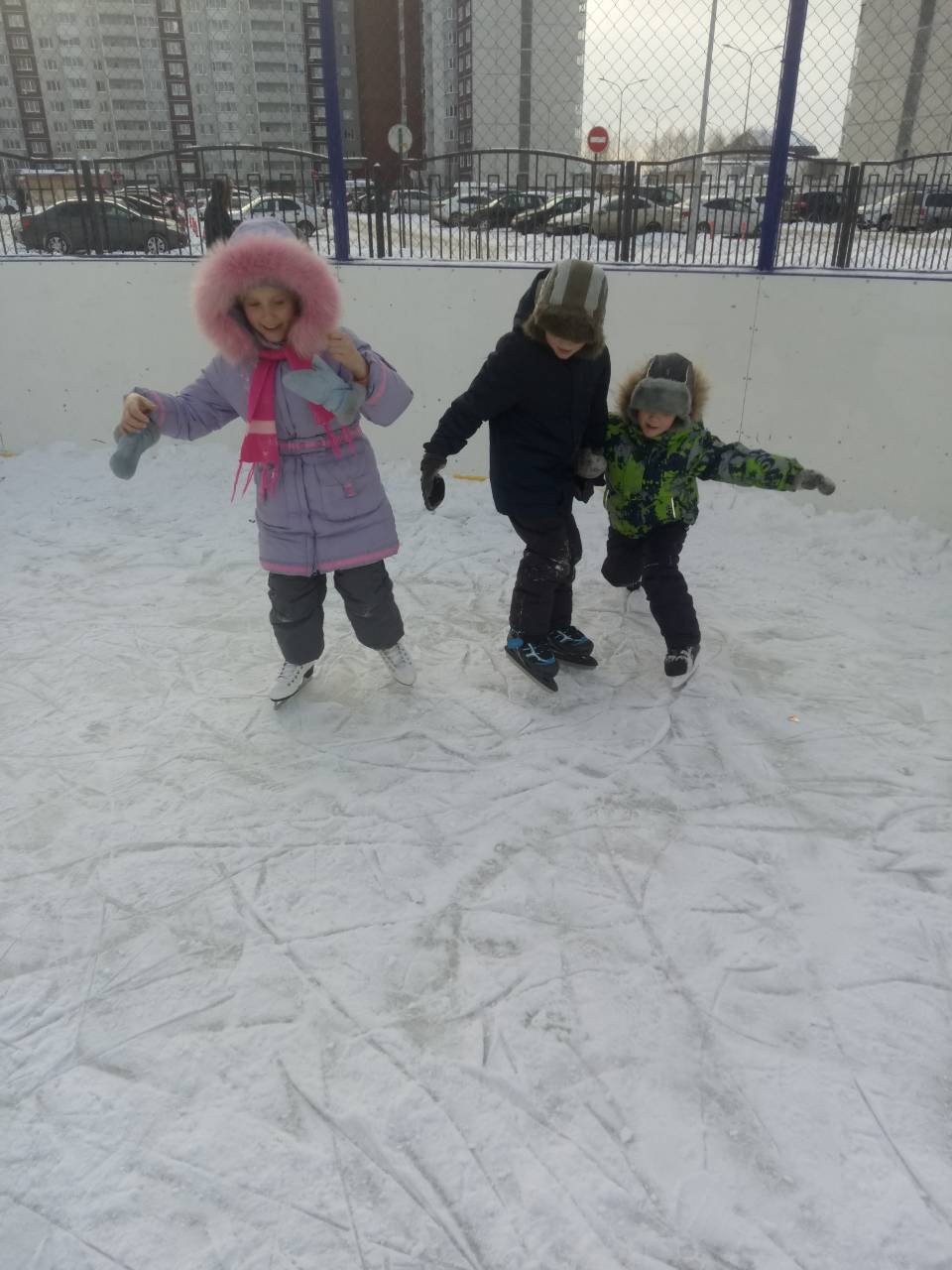 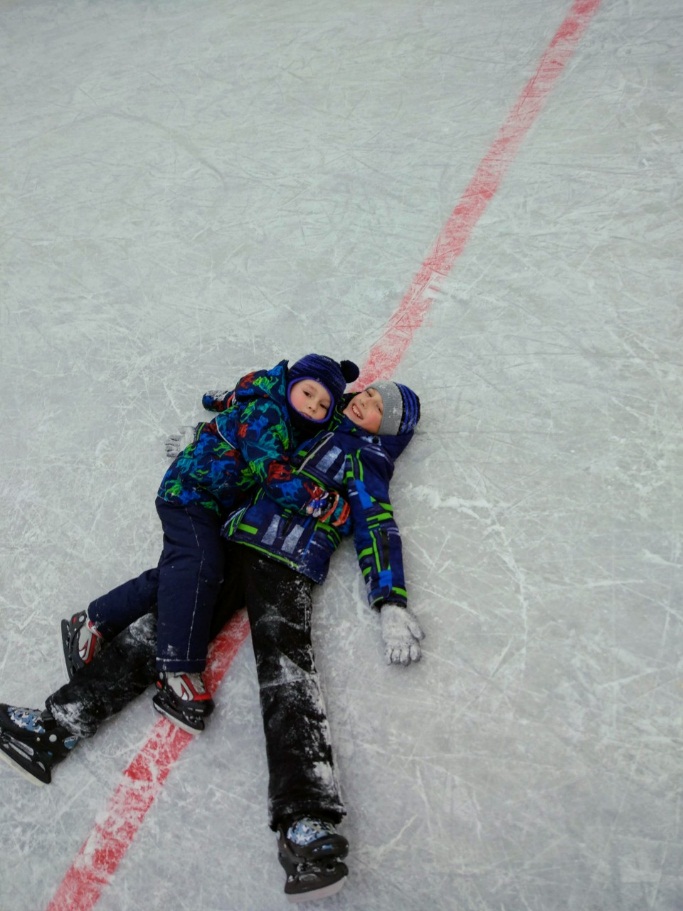 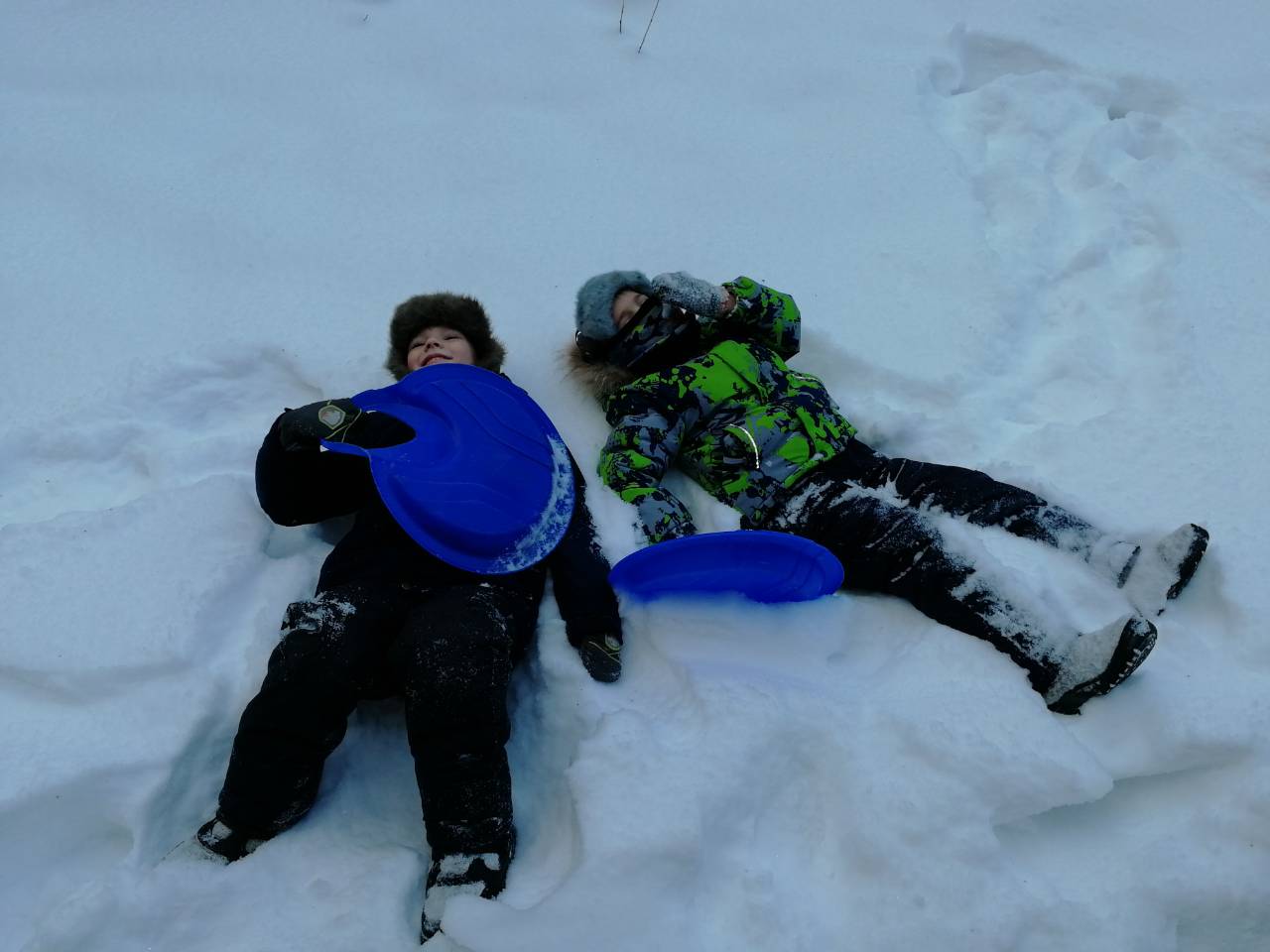 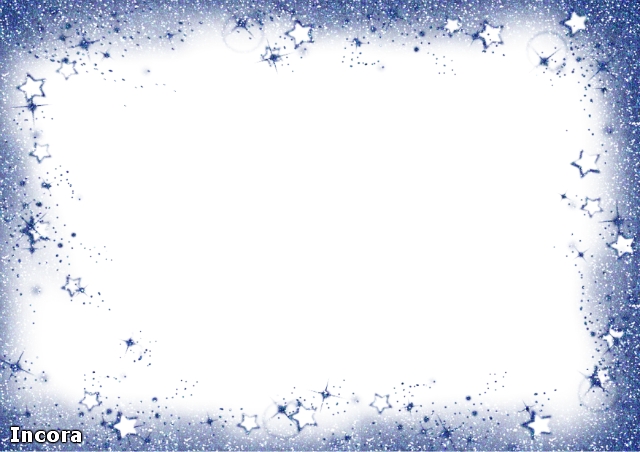 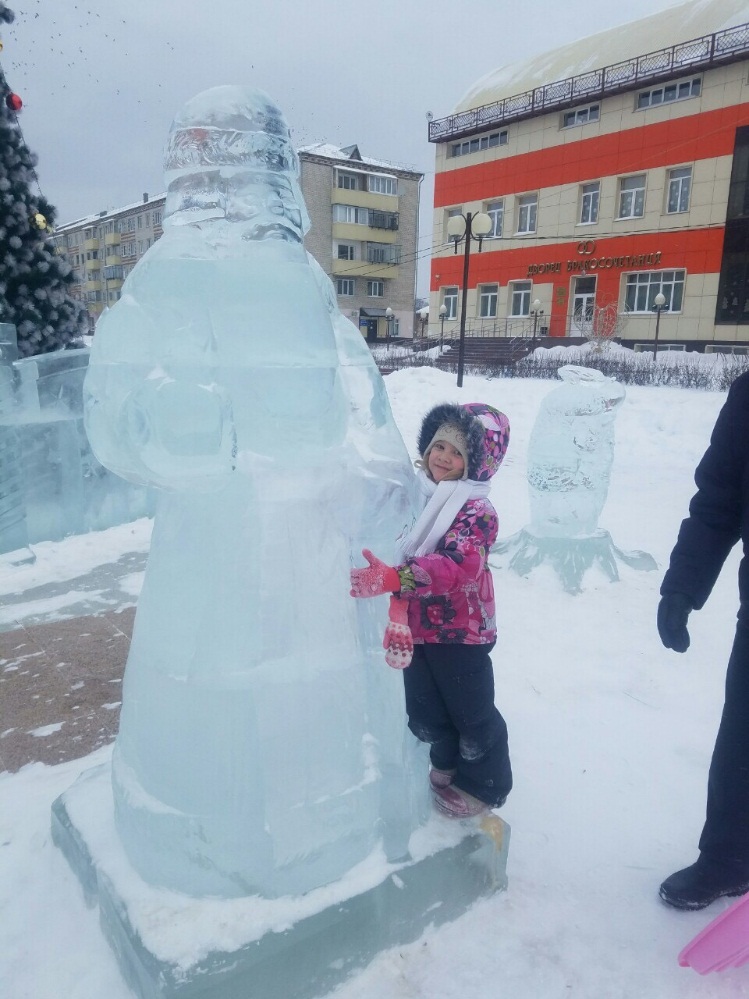 .
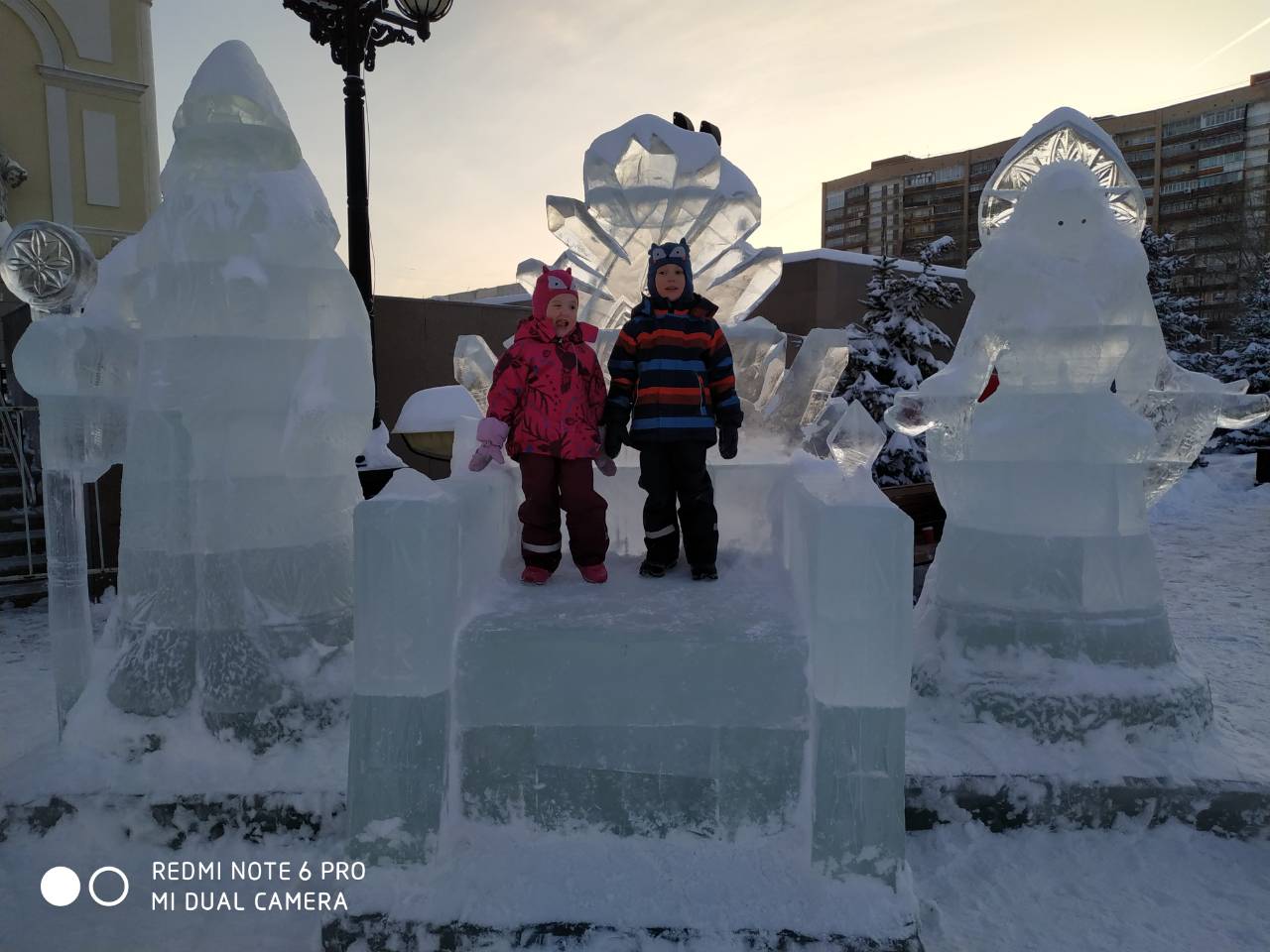 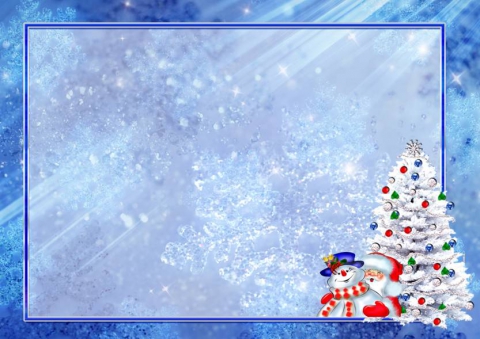 Снегопад, снегопад, много дела для ребят!!!
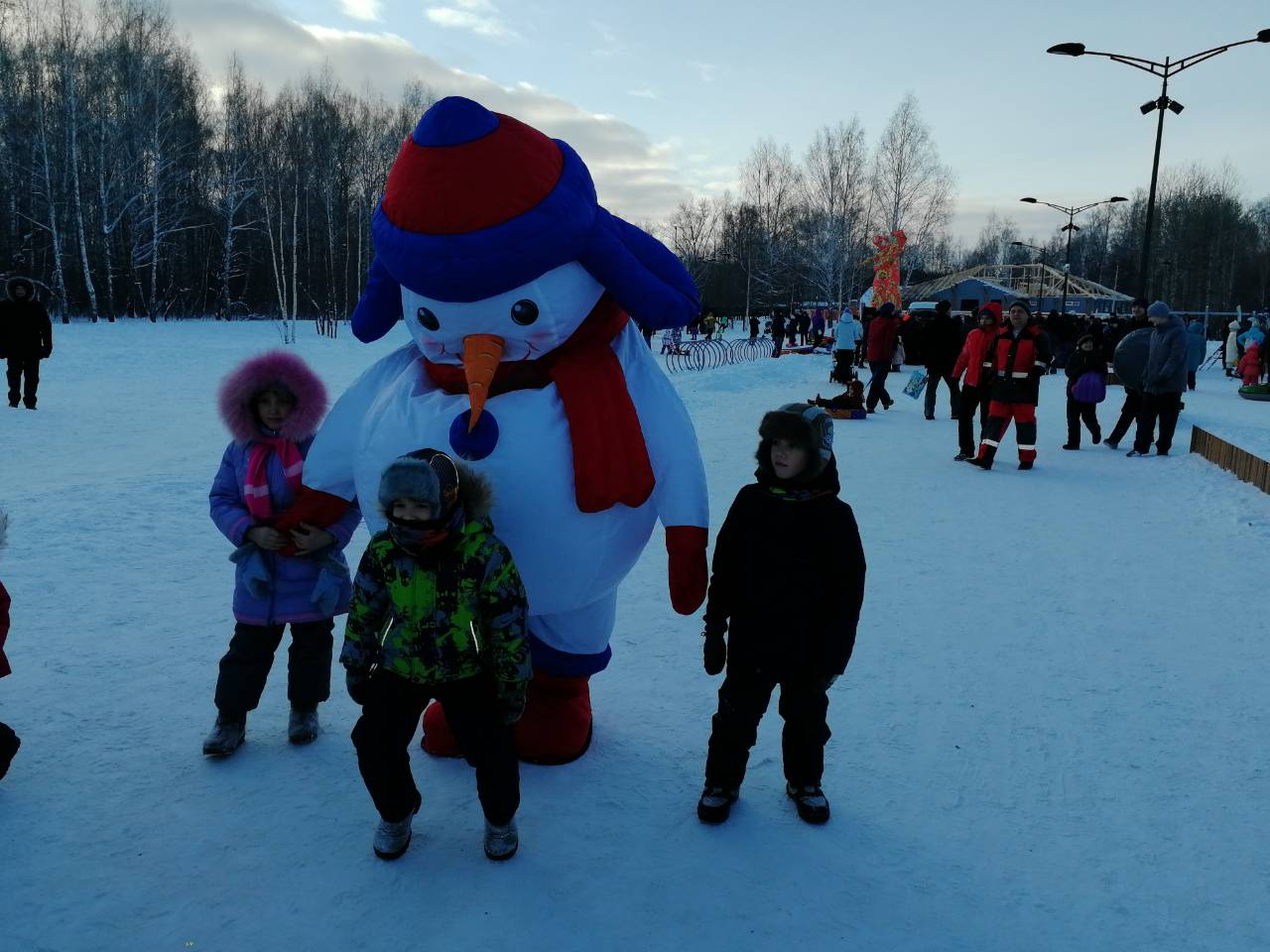 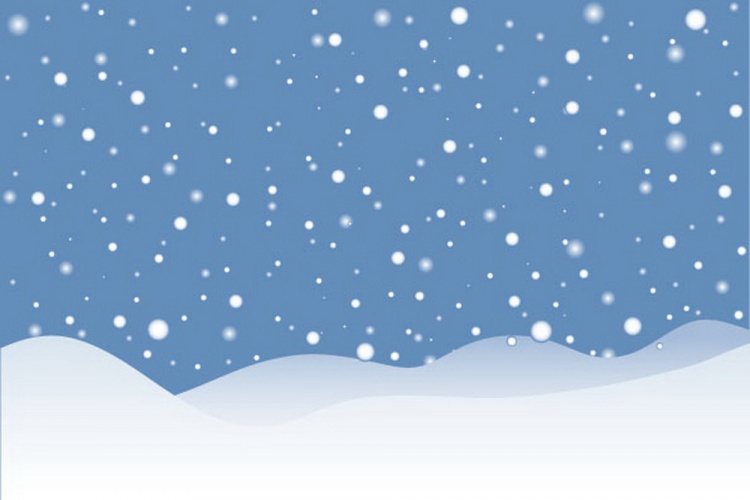 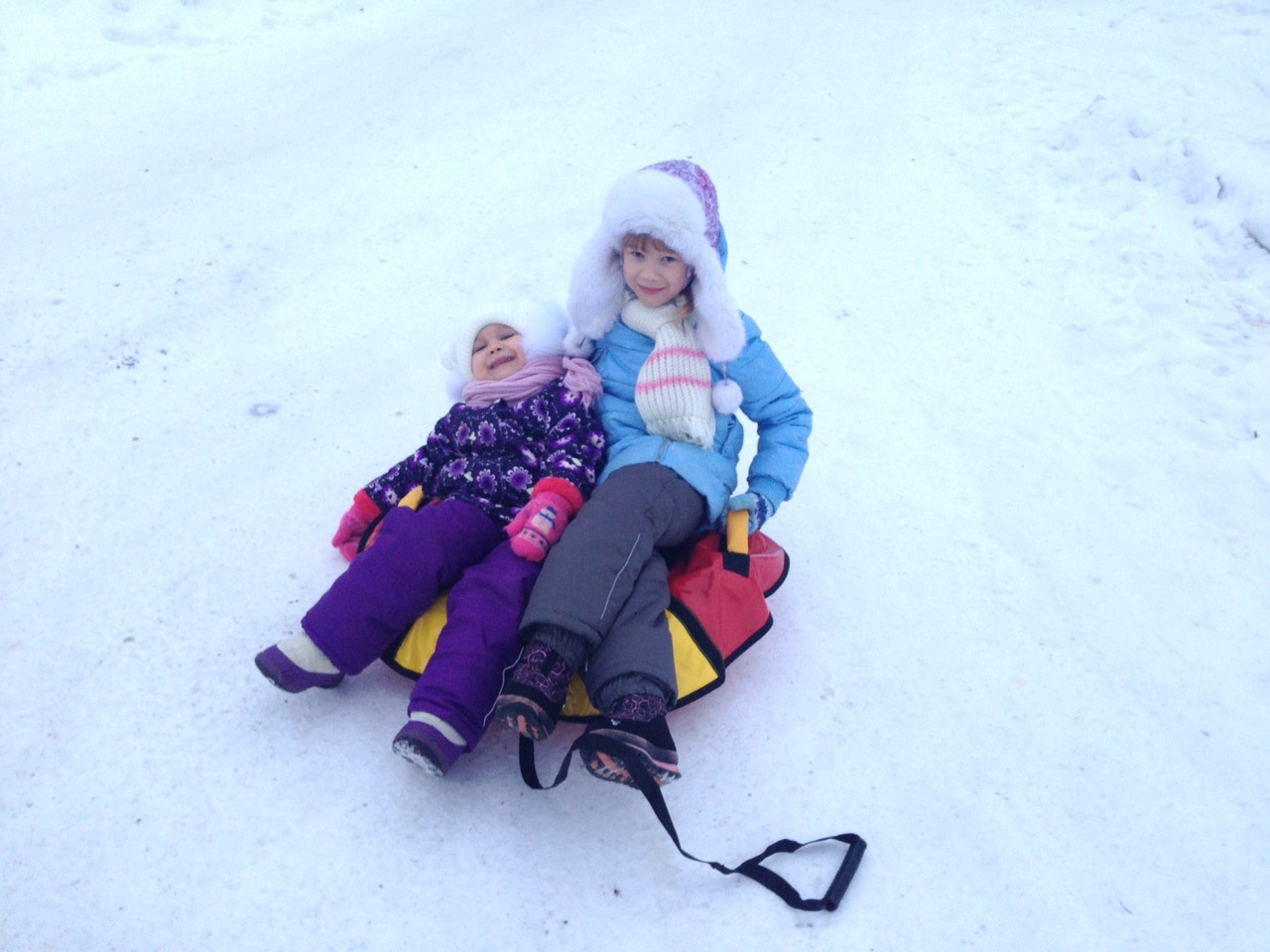 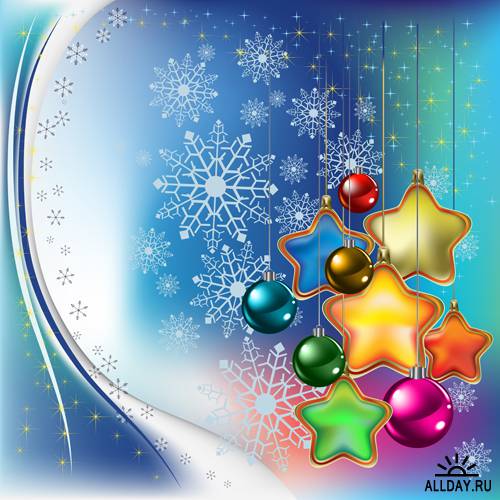 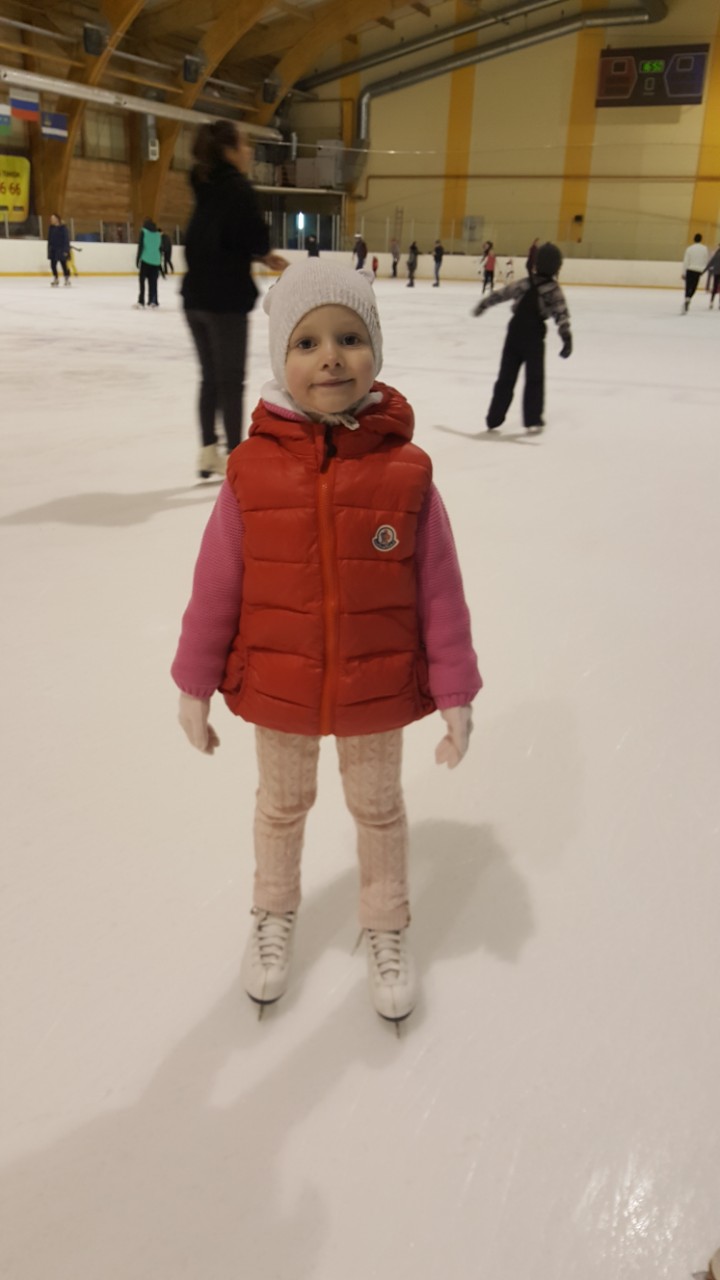 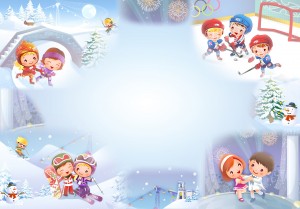 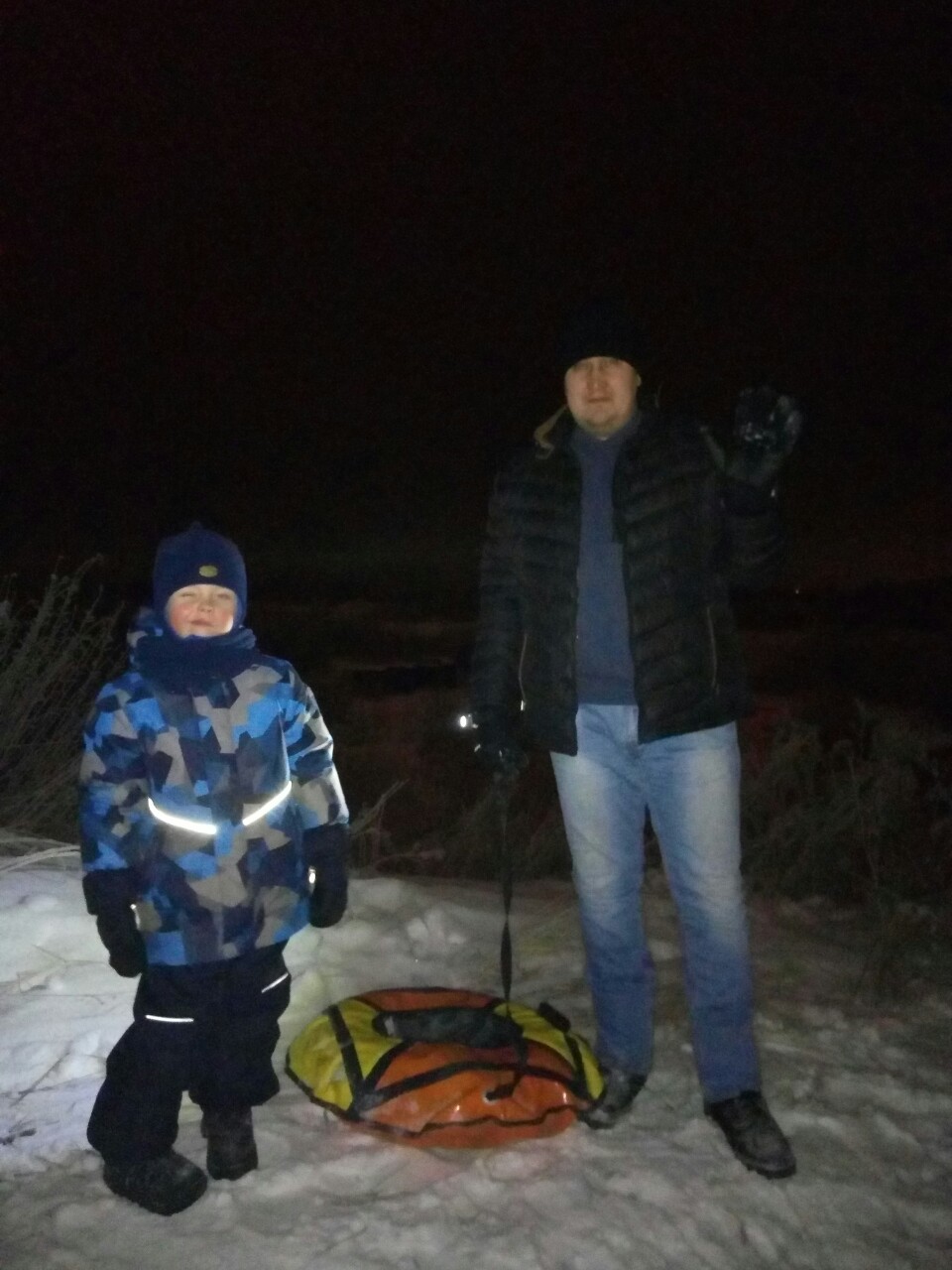 Зима - моя любимая пора!